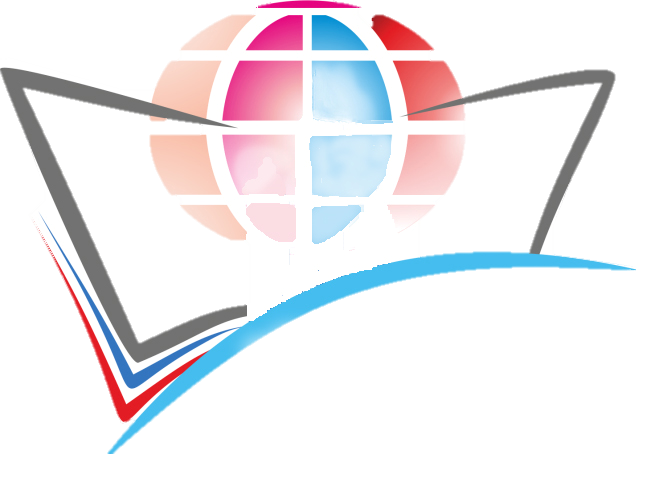 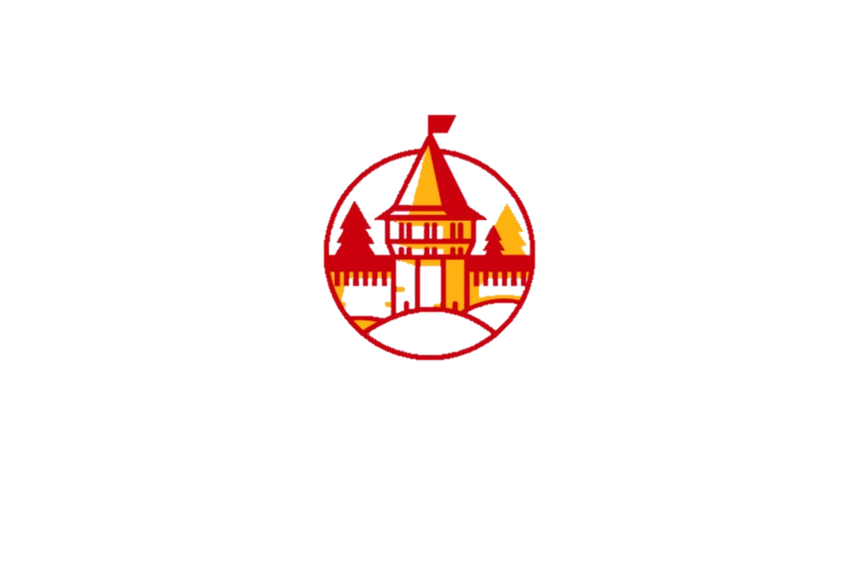 Формирование предпосылок функциональной грамотности дошкольников
Озерова Ирина Сергеевна,
старший воспитатель МБДОУ 
«Детский сад № 78 «Исток»
Функциональная грамотность — способность человека использовать приобретаемые в течение жизни знания для решения широкого диапазона жизненных задач в различных сферах человеческой деятельности, общения и социальных отношений.
   Функционально грамотный человек – это человек, который способен использовать все постоянно приобретаемые в течение жизни знания, умения и навыки для решения максимально широкого диапазона жизненных задач в различных сферах человеческой деятельности, общения и социальных отношений.
А.А. Леонтьев
Функциональная грамотность
способность человека использовать приобретаемые в течение жизни знания для решения широкого диапазона жизненных задач в различных сферах человеческой деятельности, общения и социальных отношений.
Функционально грамотный человек – это человек, который способен использовать все постоянно приобретаемые в течение жизни знания, умения и навыки для решения максимально широкого диапазона жизненных задач в различных сферах человеческой деятельности, общения и социальных отношений.
ФУНКЦИОНАЛЬНАЯ ГРАМОТНОСТЬ

ИНТЕГРАТИВНЫЕ                     ПРЕДМЕТНЫЕ

компоненты:

социальная                                      экономическая                        коммуникативная                       естественно-научная
 читательская                                      экологическая
Экономическое воспитание дошкольников
Цель:
Сознание условий для формирования основ финансово-экономической грамотности детей дошкольного возраста в процессе активной деятельности
Задачи:
сформировать первичные экономическое понятия;
научить детей правильному отношению к деньгам, способам и
      зарабатывания и разумному их использованию;
объяснить взаимосвязь между экономическими и этическими категориями: труд, товар, деньги, цена, стоимость и нравственными понятиями (бережливость, честность, экономность, щедрость);
научить детей правильно вести себя в реальных жизненных ситуациях, носящих экономический характер (покупка в магазине, плата за проезд в транспорте);
воспитывать представления о сущности таких нравственных категорий, как экономность, бережливость.
Методологическая основа
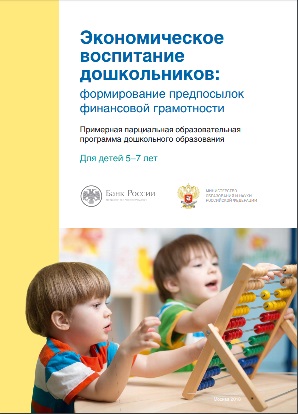 Содержание образовательной программы 

1. Труд и продукт (товар).
2. Деньги и цена (стоимость).
 3. Реклама: правда и ложь, разум  и
      чувства, желания и возможности.
 4. Полезные экономические навыки 
      в быту.
Условия необходимые для реализации программы
- осуществлять все виды деятельности ребенка с учетом возрастных и индивидуальных особенностей;
- организовывать участие родителей воспитанников (законных представителей), педагогических работников и представителей общественности в оснащении образовательной среды;
- использовать в образовательном процессе современные образовательные технологии (в т. ч. игровые, коммуникативные, проектные технологии и культурные практики социализации детей);
Условия необходимые для реализации программы
обеспечивать эффективное управление с использованием технологий управления проектами и знаниями, управления рисками, технологий разрешения конфликтов, информационно-коммуникационных технологий, современных механизмов финансирования.
обеспечивать эффективное использование профессионального и творческого потенциала педагогических и иных работников организации, повышение их профессиональной, коммуникативной, информационной, правовой компетентности и мастерства мотивирования детей.
Формы работы с воспитанниками ДОО
НОД (вариативная часть ООП)
Занятия-исследования
Проекты
Квесты
Виртуальные экскурсии
Интерактивные мини-спектакли (обучающая сказка)
Викторины и конкурсы
Беседы, разговоры, рассказывания, объяснения
Игры (деловые, сюжетно-ролевые, дидактические и т.д.) 
Чтение и анализ поступков героев художественных произведений
Планируемые результаты
Читательская грамотность – это способность человека понимать и использовать письменные тексты, размышлять о них и заниматься чтением для того, чтобы достигать своих целей, расширять свои знания и возможности, участвовать в социальной жизни.  
А.А. Леонтьев
Нормативно-правовая основа читательской грамотности 
1. Федеральный закон «Об образовании в Российской Федерации» от 29.12.2012 N 273- ФЗ (действующая редакция, 2016) 
2. Указ Президента от 07.05.2018 № 204 «О национальных целях и стратегических задачах развития Российской Федерации до 2024 года» 
3.  Постановление Правительства РФ №1642 от 26.12.2017 "Об утверждении государственной программы Российской Федерации «Развитие образования» 
4. Паспорт национального проекта «Образование» утвержден президиумом Совета при Президенте Российской Федерации по стратегическому развитию и национальным проектам (протокол от 24 декабря 2018 г. № 16)
5.Федеральный государственный образовательный стандарт Дошкольного образования, утверждённый приказом Министерства образования и науки РФ от 17 октября 2013 года № 1155.
Читательская грамотность – способность понимать и использовать письменную речь во всем многообразии её форм для целей, требуемых обществом и ценных для индивида.
«Новая грамотность – грамотность чтения» предполагает наличие элементов образования, которые составляют информационную и коммуникационно-технологическую основу для достижения разных целей
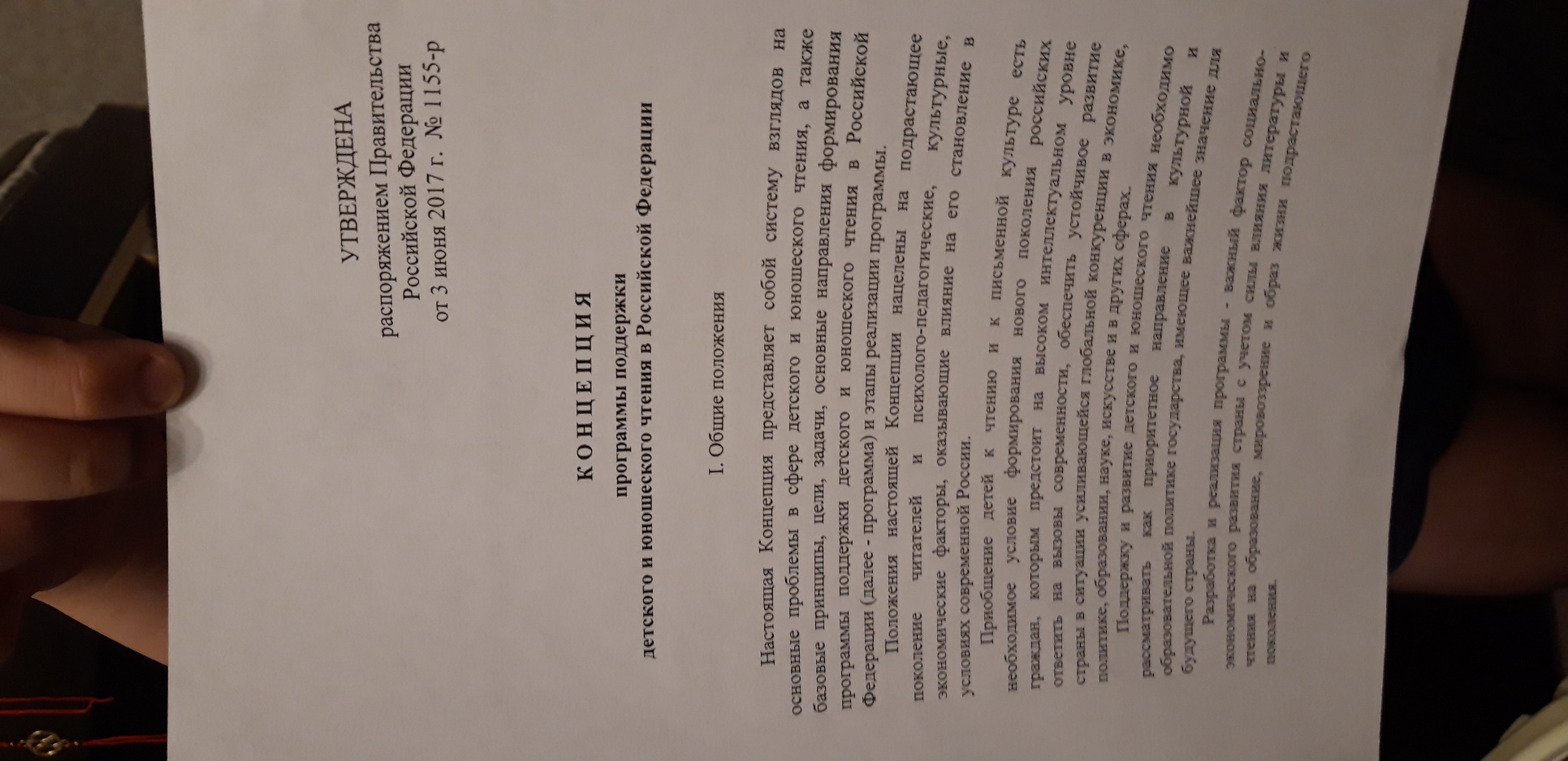 Способы и механизмы реализации проекта
Внедрение проектной деятельности
Активное сотрудничество с областной  библиотекой детей и молодёжи им. И.С. Соколова-Микитова
Обогащение развивающей предметно-пространственной среды 
Взаимодействие с родителями по вопросам формирования читательской грамотности
Проект «Пришлите мне чтения доброго…»
Цель : формирование у детей интереса к миру книг и творчества, повышение статуса чтения, развитие культурной и читательской компетентности детей и родителей.
Задачи: 
изучить лучший педагогический опыт по теме;
повысить эффективность работы по приобщению детей к книге во взаимодействии всех участников образовательного процесса;
привить интерес и любовь к чтению, воспитывать интерес к самостоятельному чтению детских книг;
обеспечить погружение ребёнка в богатейшую языковую среду художественной литературы;
расширить практические возможности интеграции образовательного процесса через взаимодействие воспитателя с учителем-логопедом, педагогом-психологом, музыкальным руководителем, а также с работниками библиотеки;
повысить компетенцию семьи в вопросах читательской грамотности.
Этапы внедрения проекта 
1. Аналитический.
изучение литературы и интернет-ресурсов по данной теме;
выработка стратегии;
отбор и систематизация материала;
стартовая диагностика читательской грамотности
разработка планирования целенаправленной работы педагогов ДОУ в рамках проекта.
Мини-музей книги
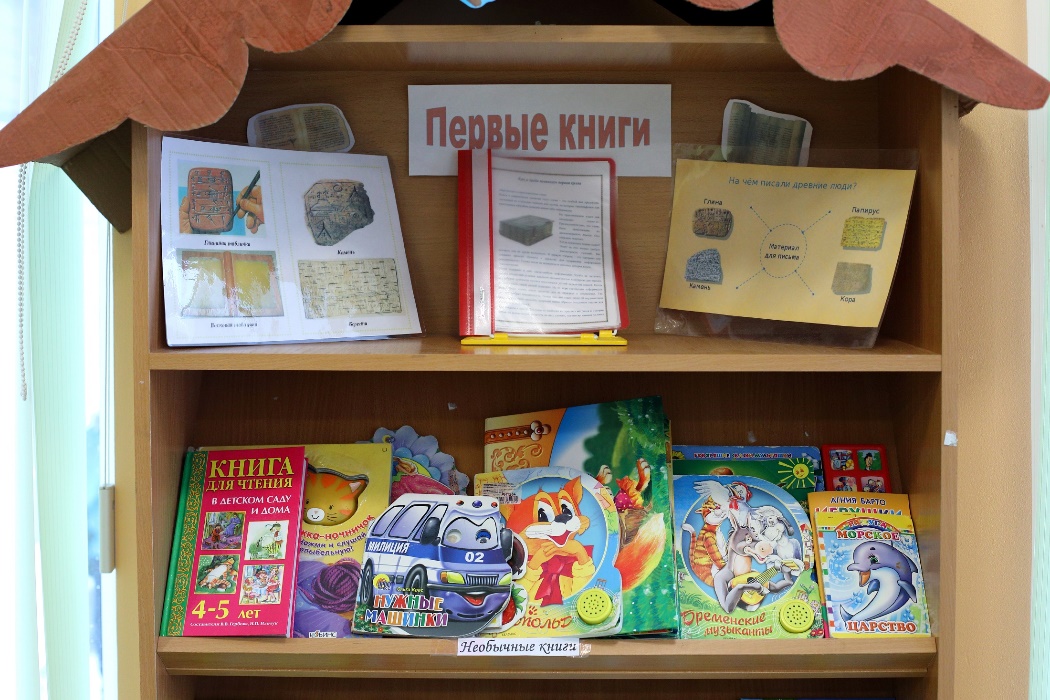 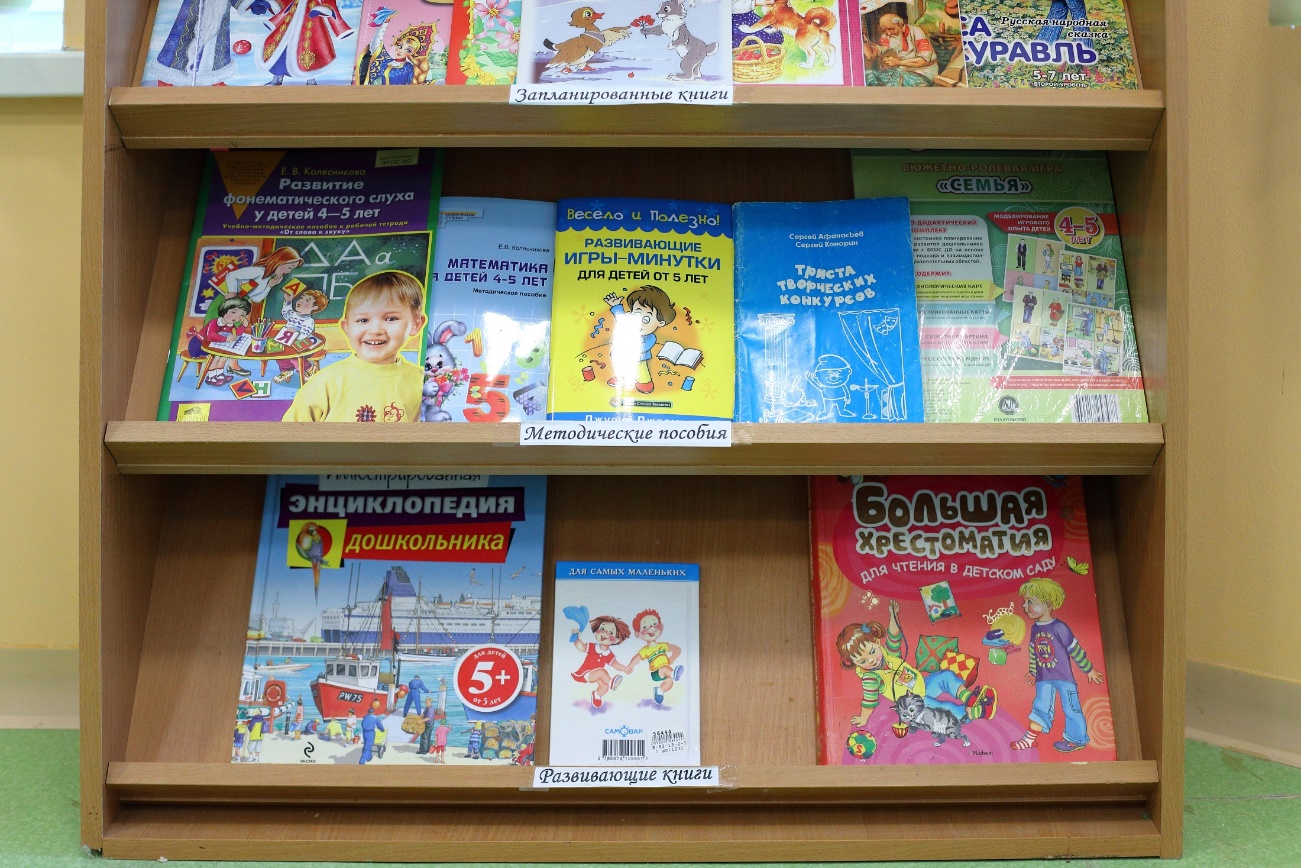 Музей « В гостях у сказки»
Читательский уголок
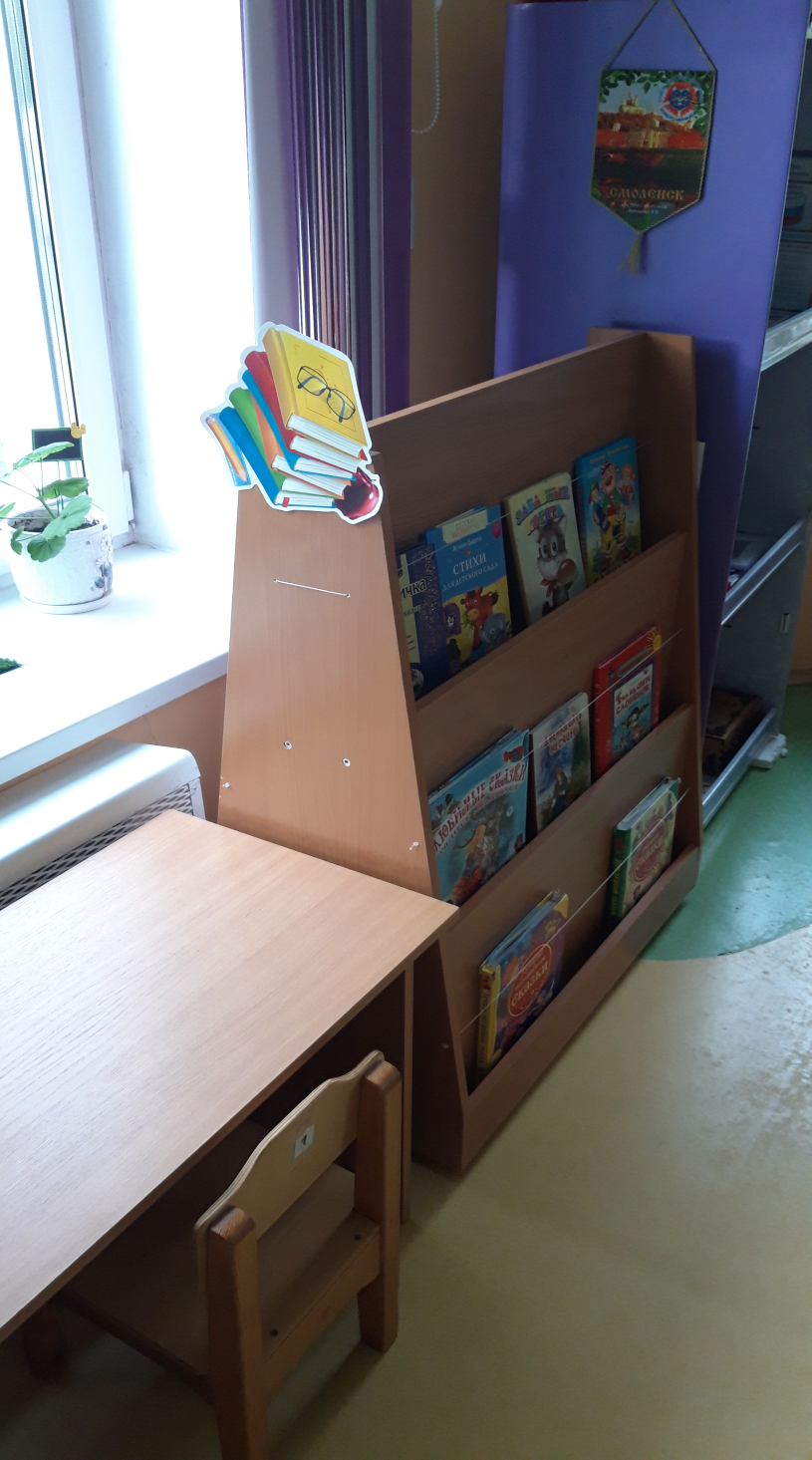 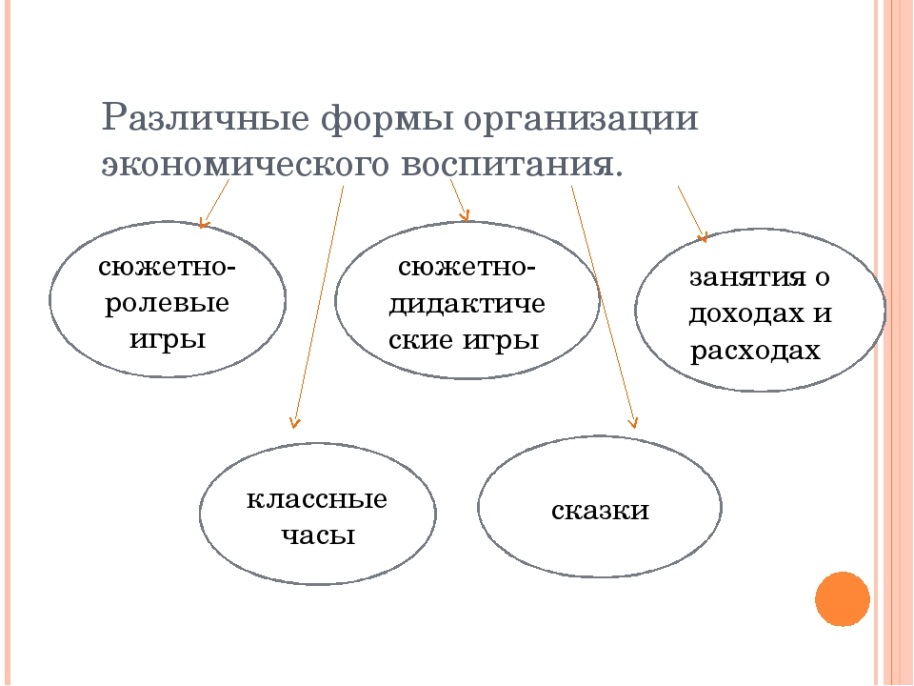 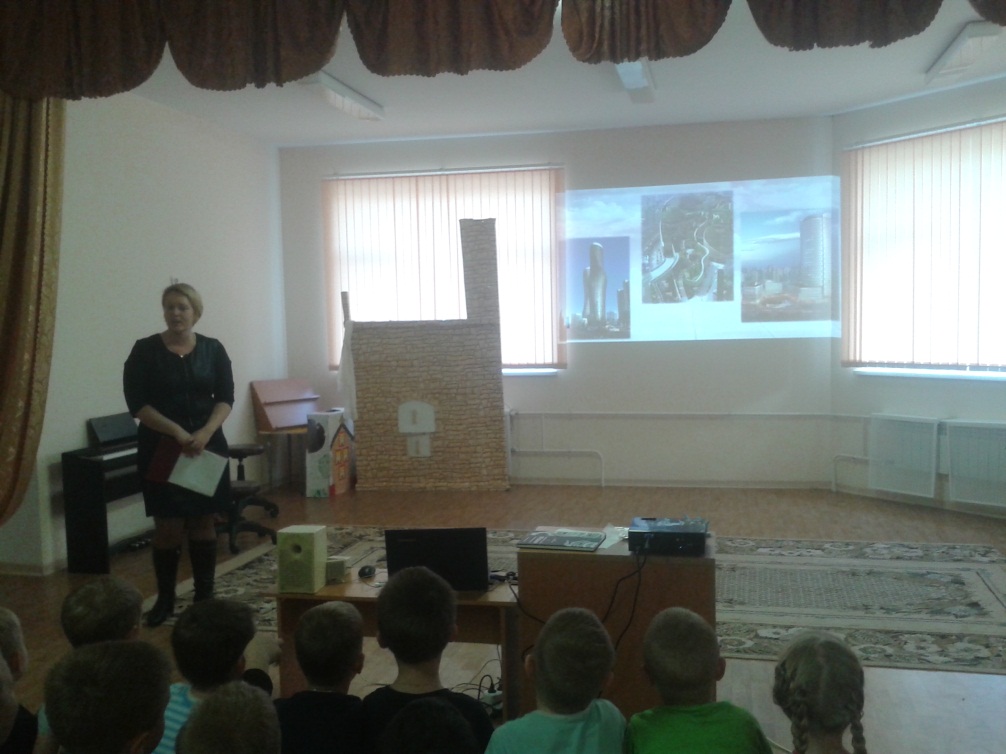 Тематические занятия с библиотекарем
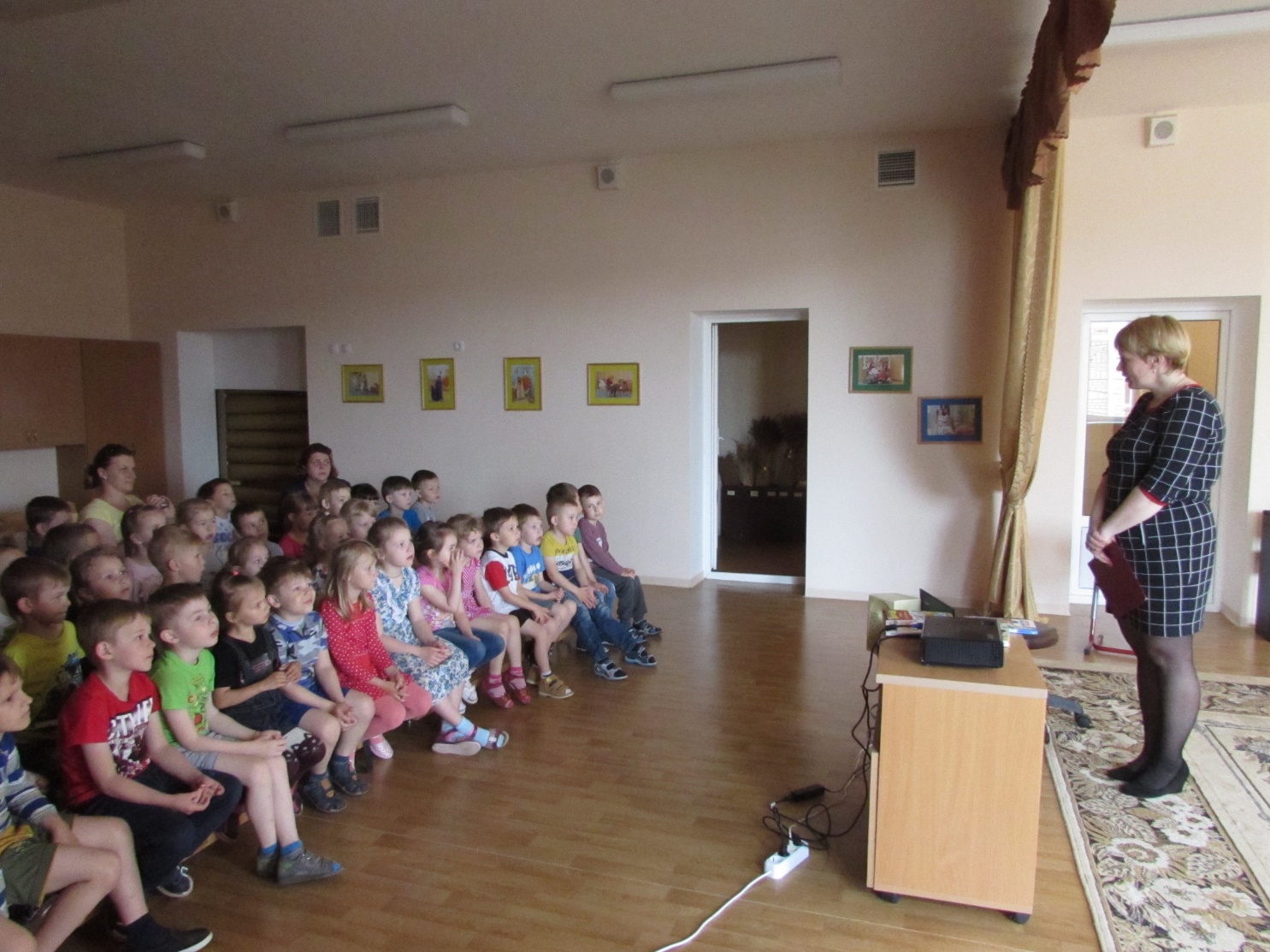 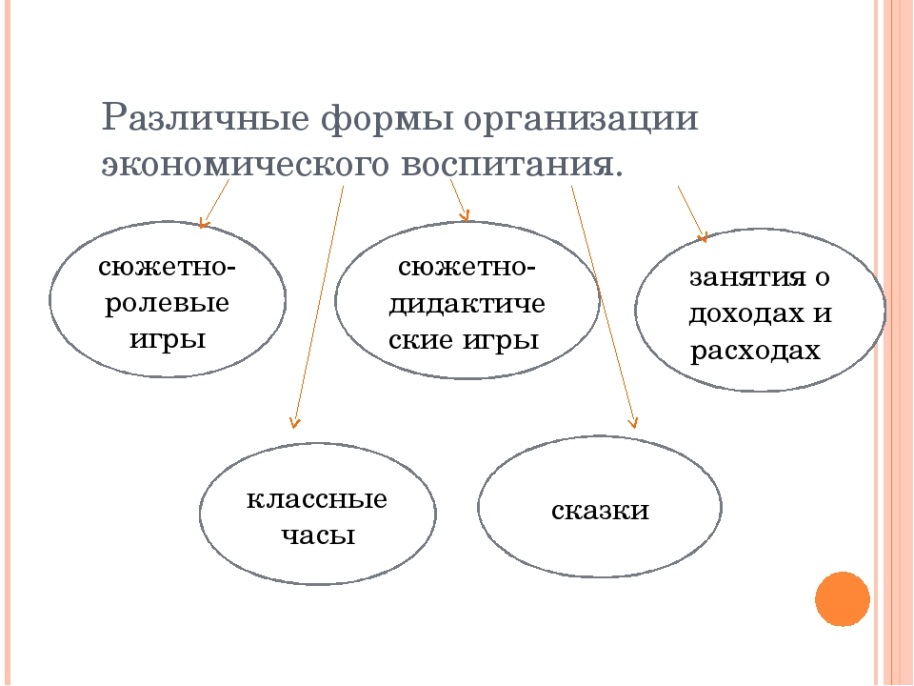 Городской конкурс чтецов
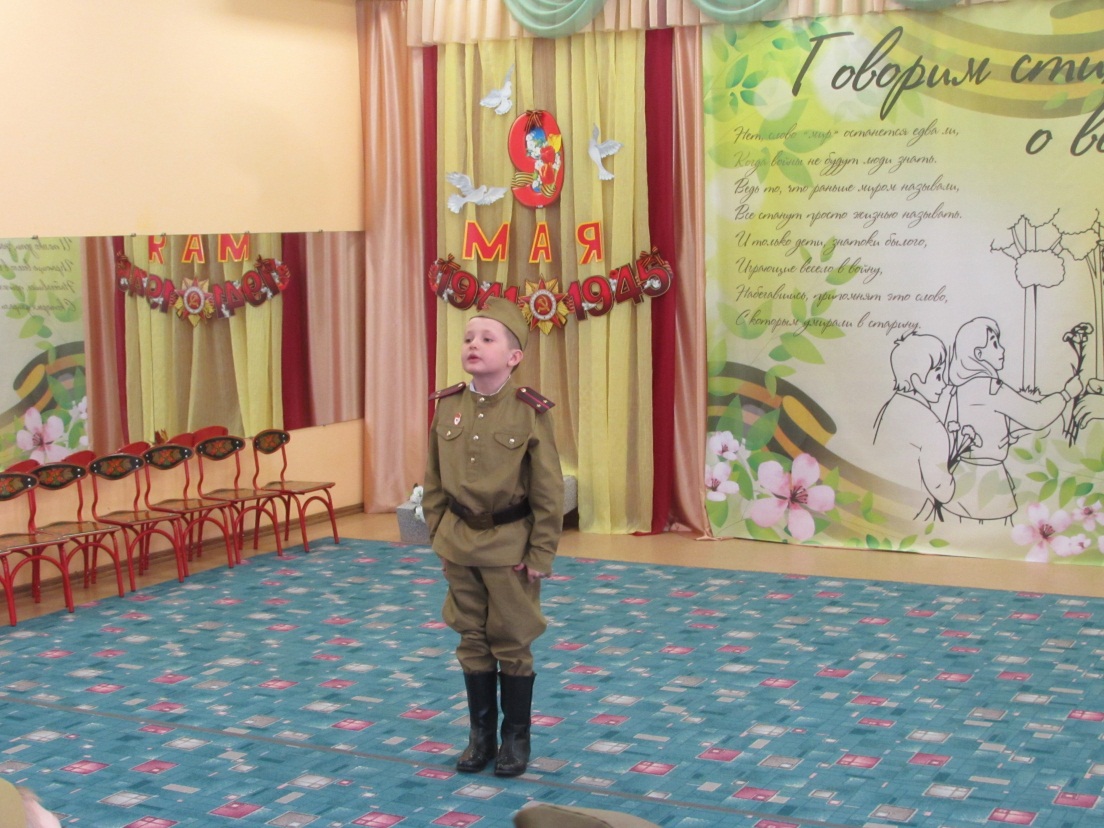 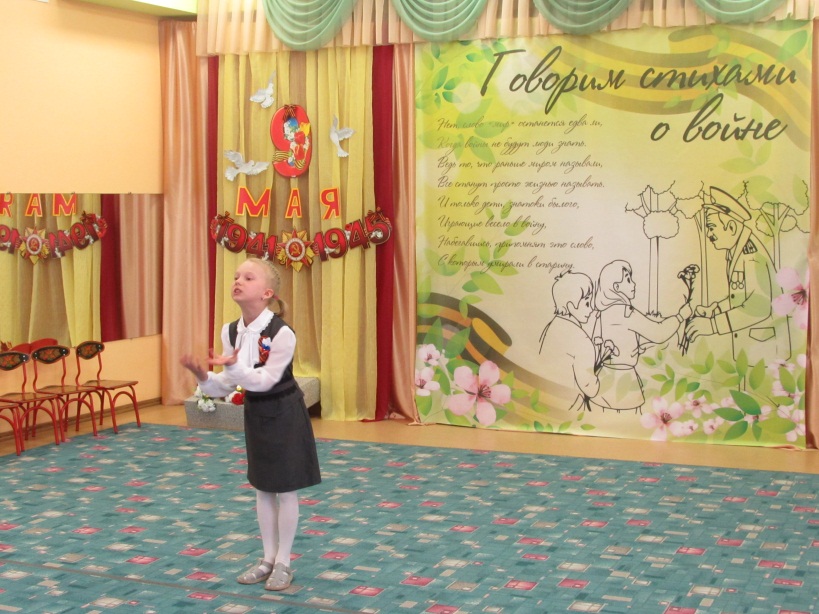 2. Практический.
3. Оценочно-рефлексивный
Планируемые результаты 
создание материально-технической, методической, предметно-развивающей базы для полноценной и качественной работы в этом направлении;
расширение и обогащение кругозора детей, расширение «зоны читательского общения», повышение речевого и интеллектуального уровня детей, развитие творческих способностей;
формирование активной коммуникативной личности;
возрождение культуры чтения в семье.
Функциональная грамотность - это выработанная в процессе учебной и практической деятельности способность к компетентному и эффективному действию, умение находить оптимальные способы решения проблем, возникающих в ходе практической деятельности, и воплощать найденные решения.
МБДОУ «Детский сад № 78 «Исток» рад предложить Вам сотрудничество по вопросам функциональной грамотности
Наш адрес: город Смоленск, улица Марины Расковой, дом 9-а
Телефон: +7 4812 64‑27-41, +7 4812 64‑26-90
Сайт: mdou78.smoladmin.ru
Почта: ermolaeva.istok@yandex.ru
МБДОУ «Детский сад № 78 «Исток» рад предложить Вам сотрудничество по вопросам функциональной грамотности

Наш адрес: город Смоленск, улица Марины Расковой, 
дом 9-а
Телефон: +7 4812 64‑27-41, +7 4812 64‑26-90
Сайт: mdou78.smoladmin.ru
Почта: ermolaeva.istok@yandex.ru
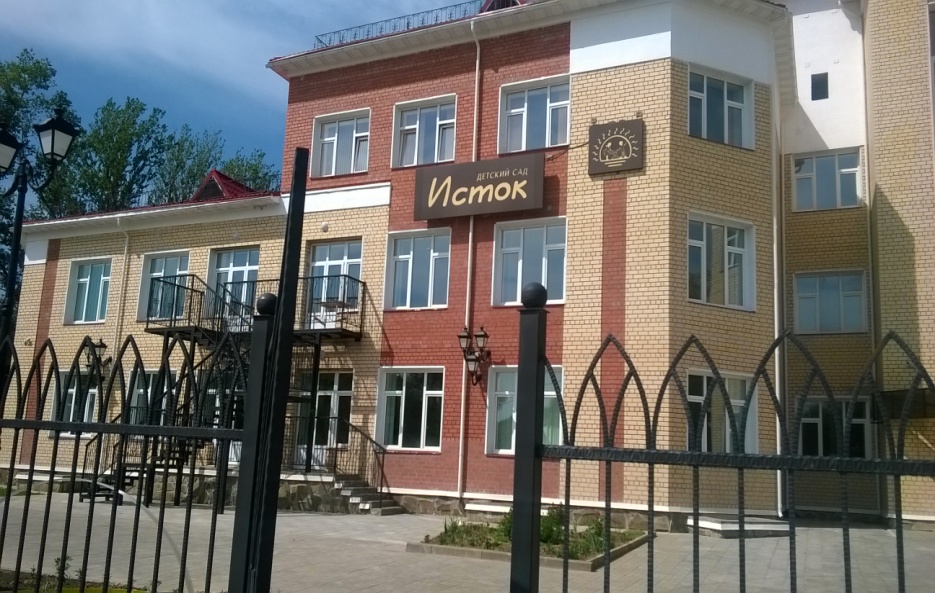